Второй городской слет добровольческого волонтерского движения Служб школьной медиации для учащихся 14-16 лет ОО города Екатеринбурга
Знакомство
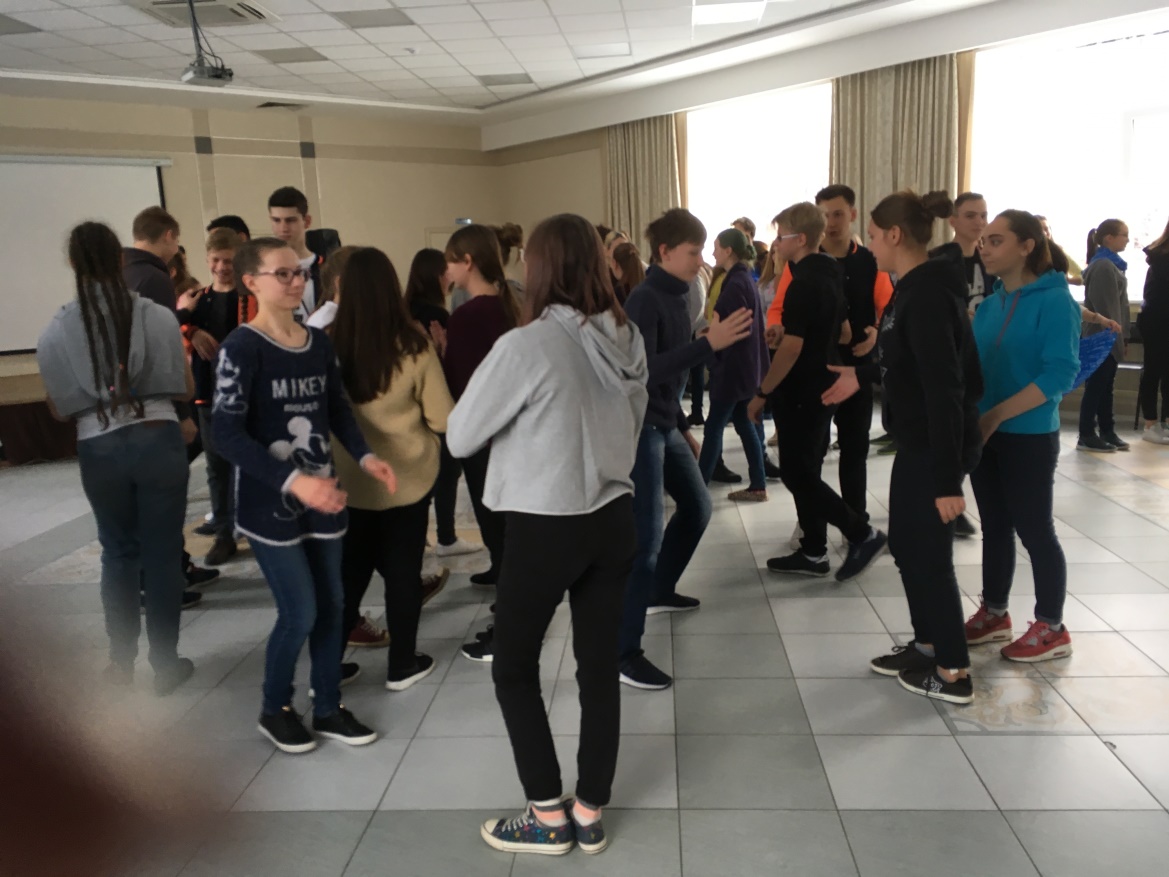 Портрет медиатора
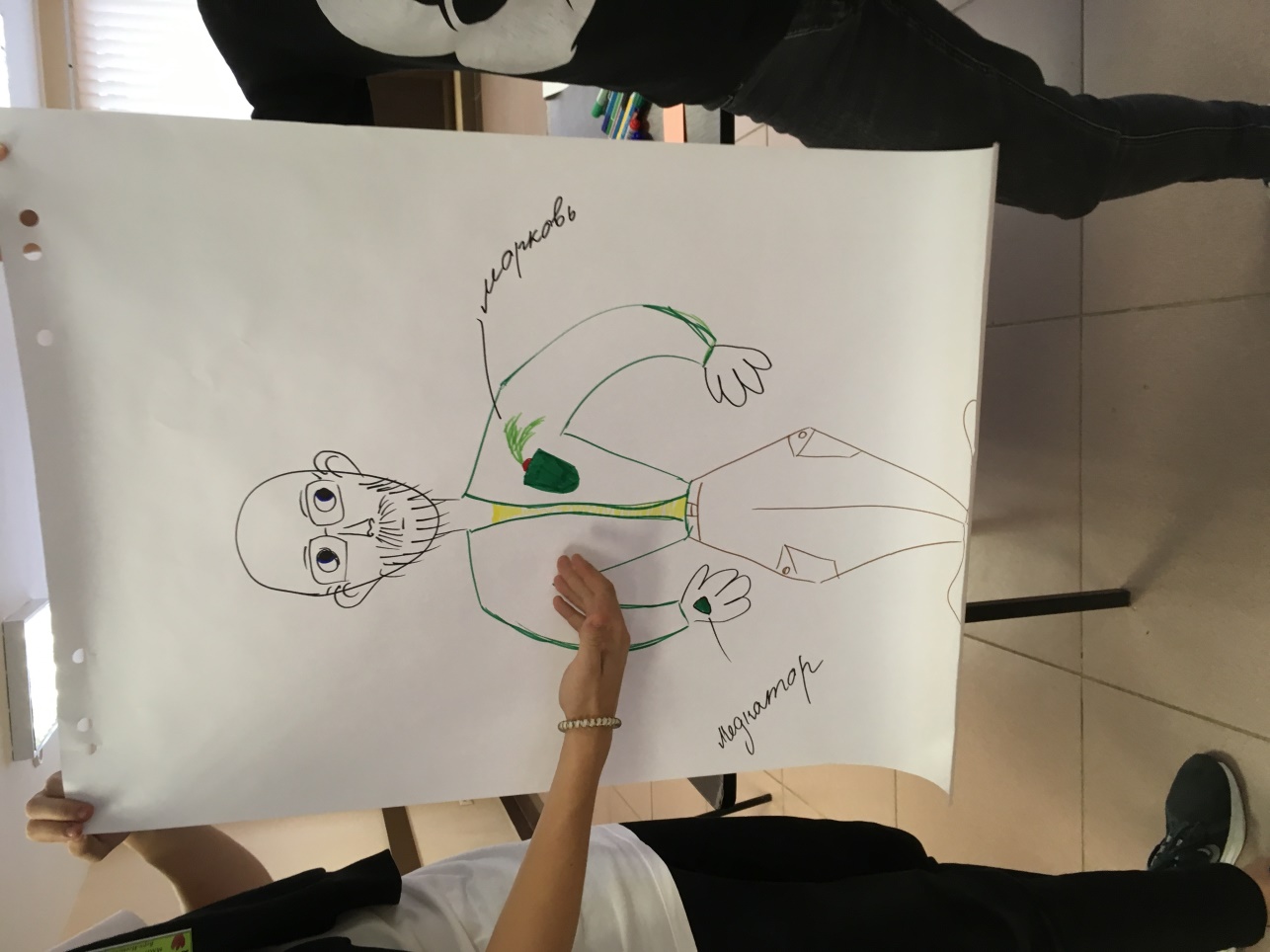 Портрет медиатора
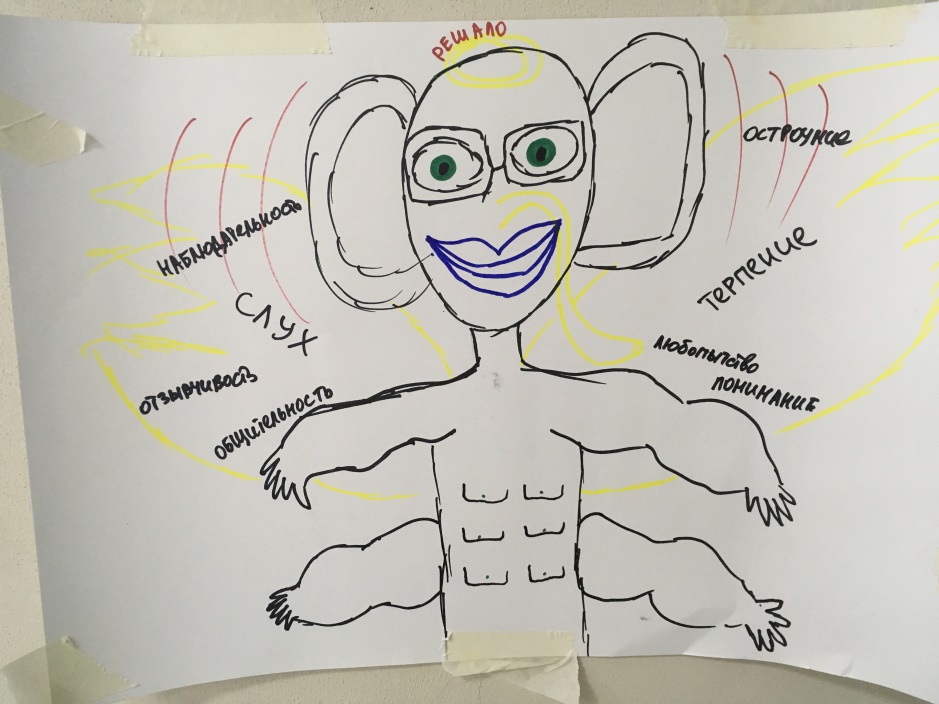 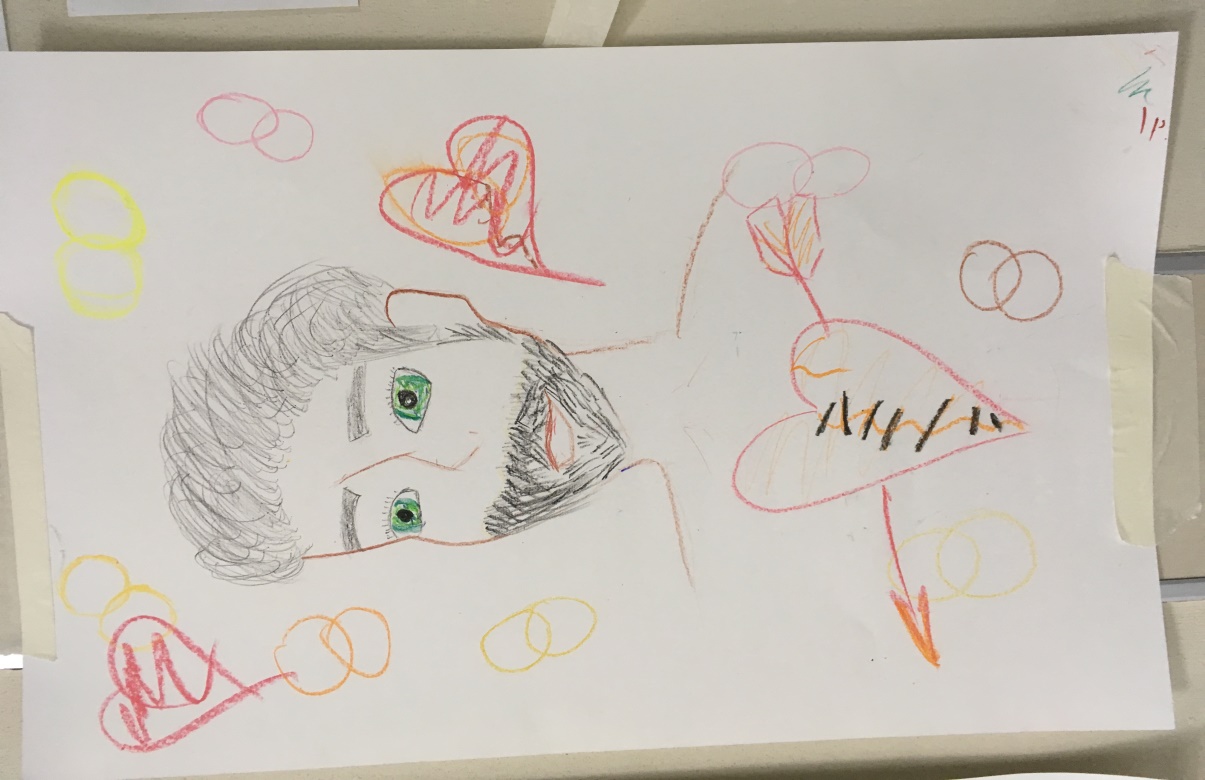 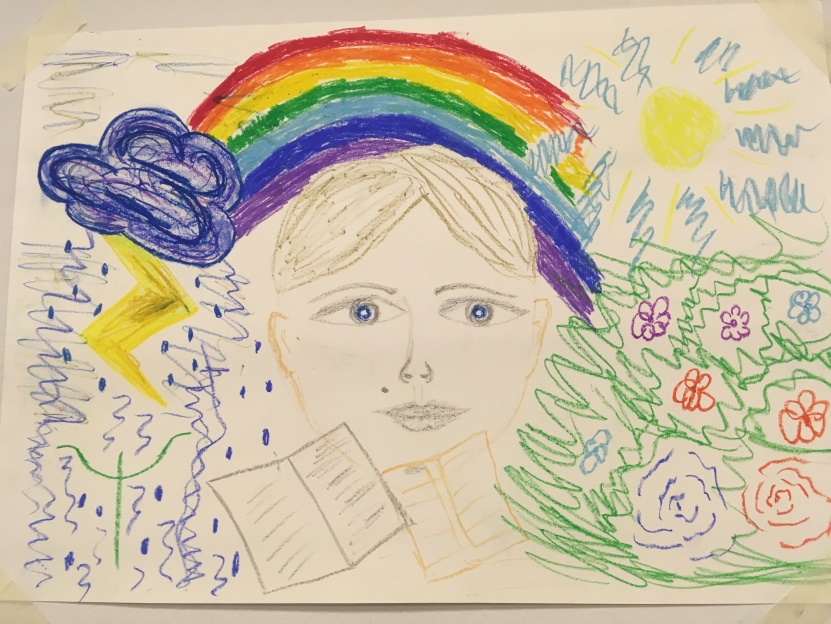 Квест
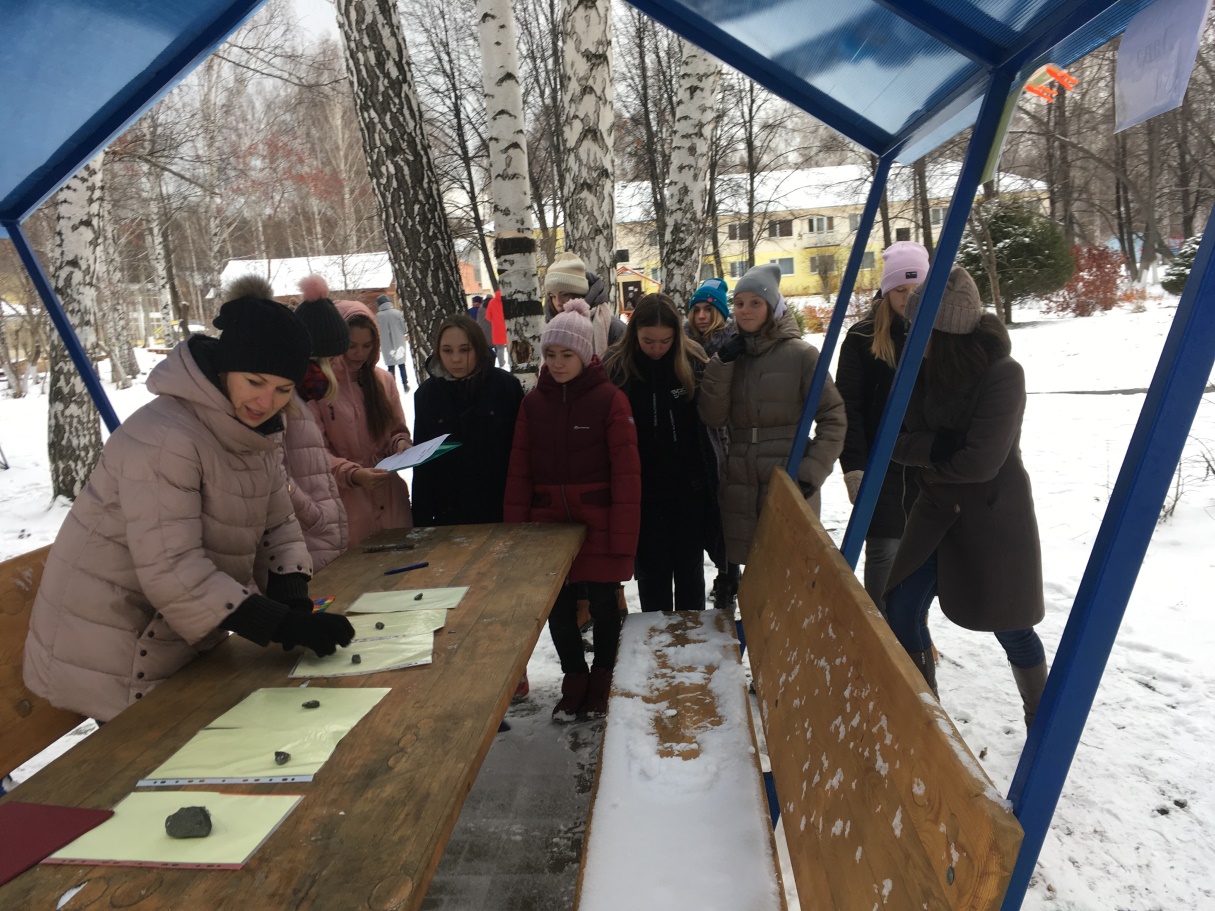 Квест
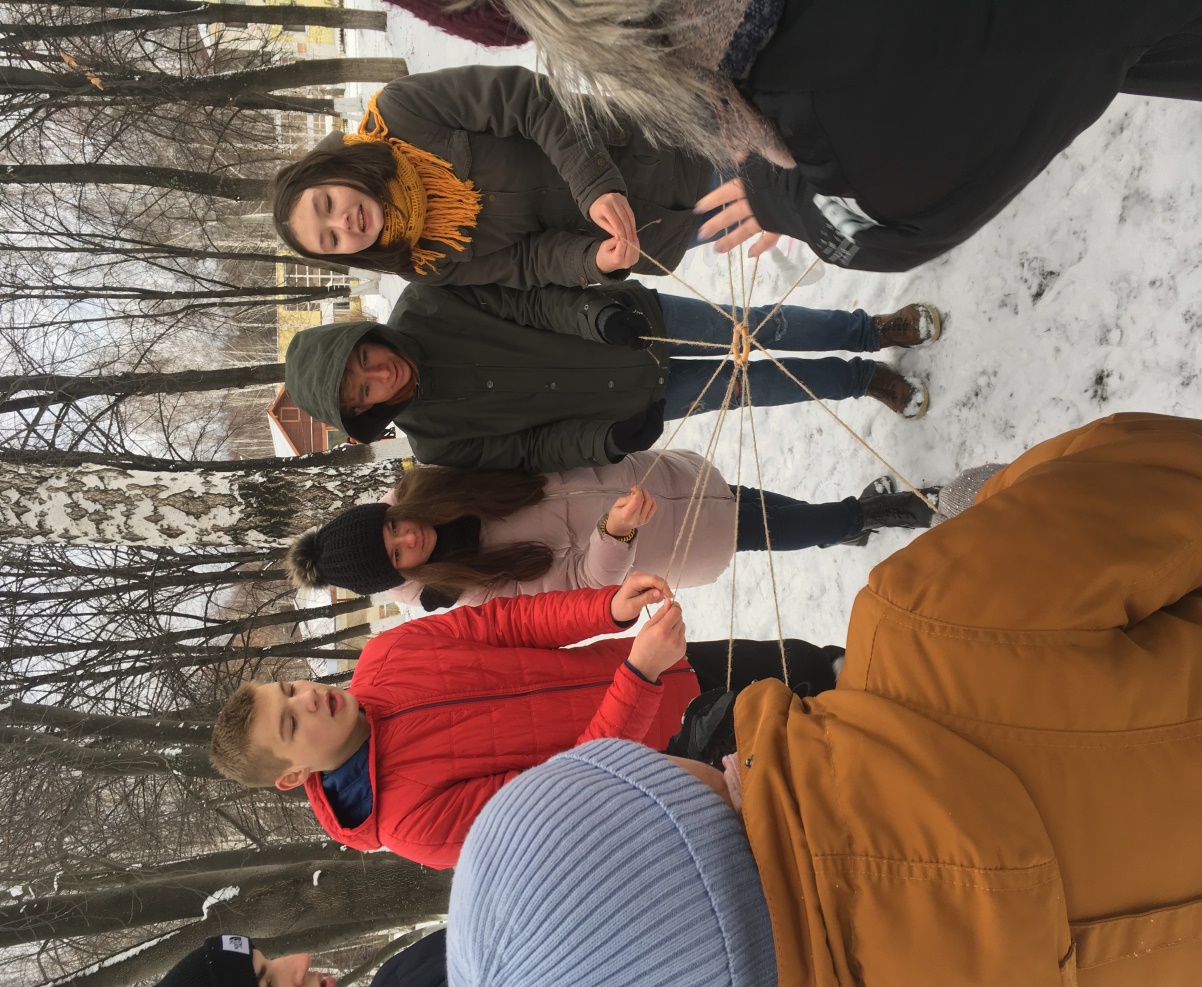 Фестиваль песни у костра
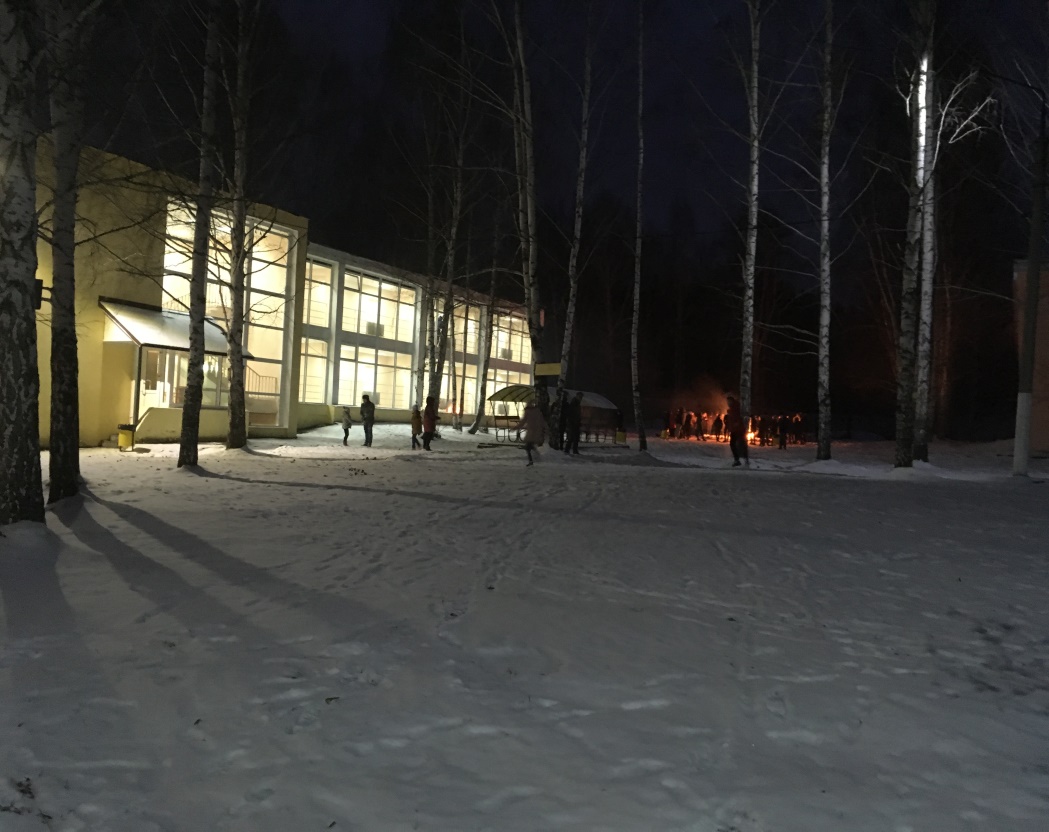 Подходим к истине
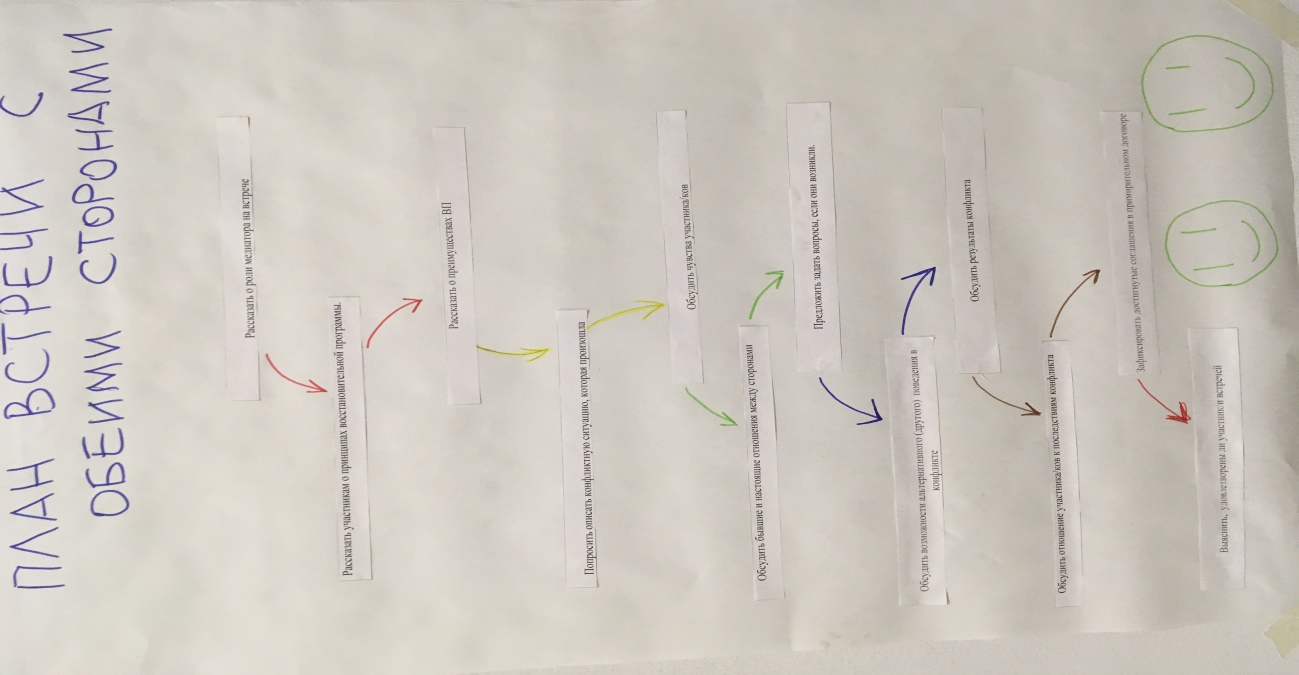 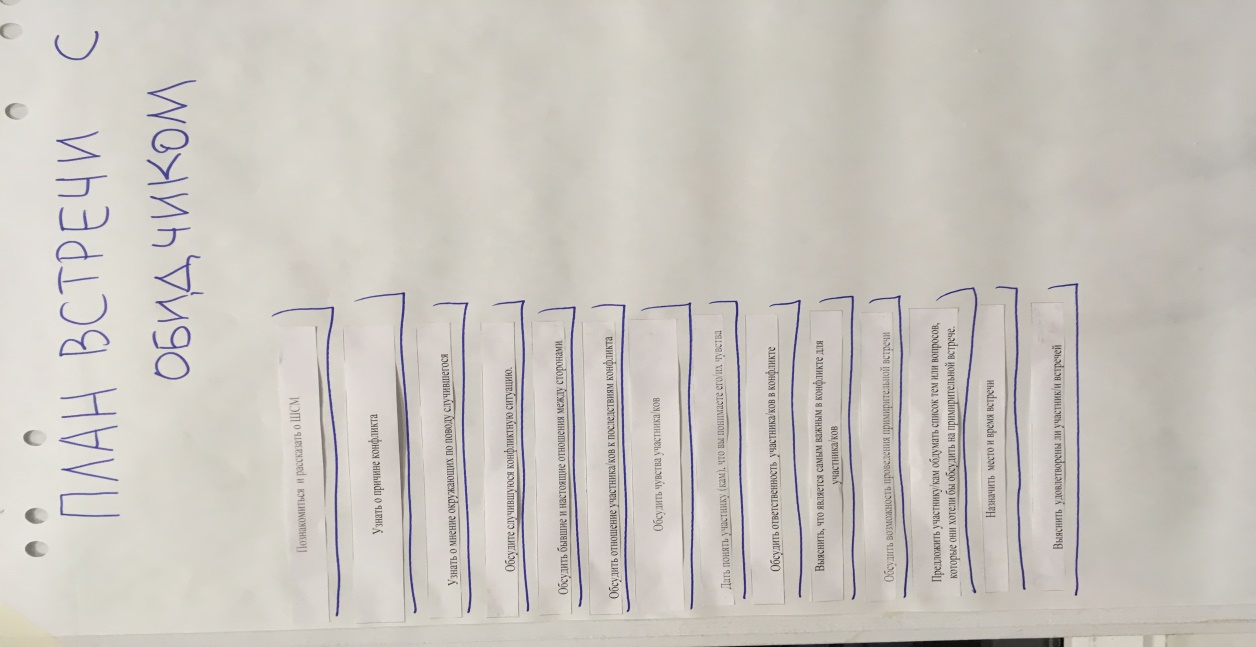 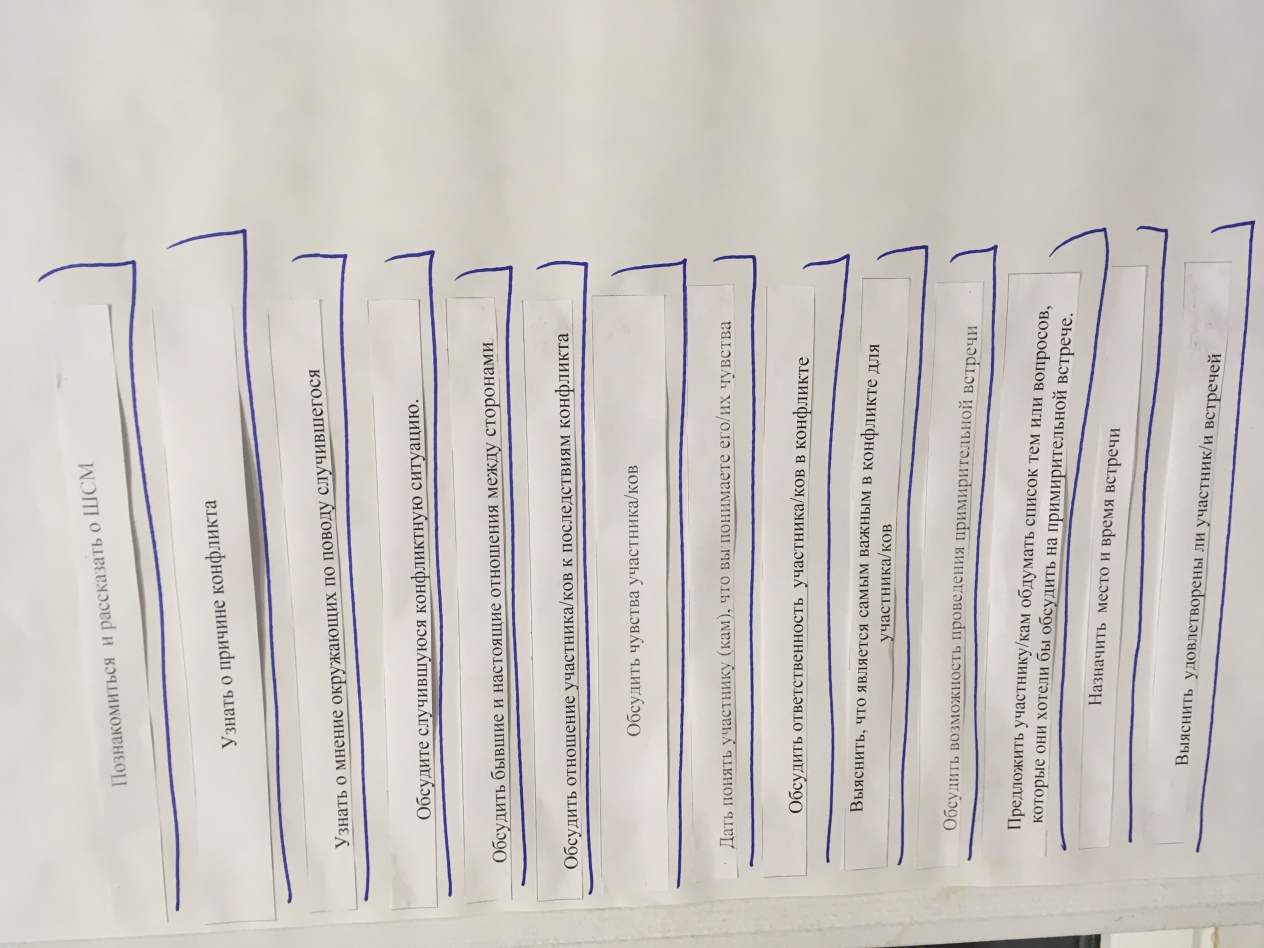 Живой Блог Медиатора
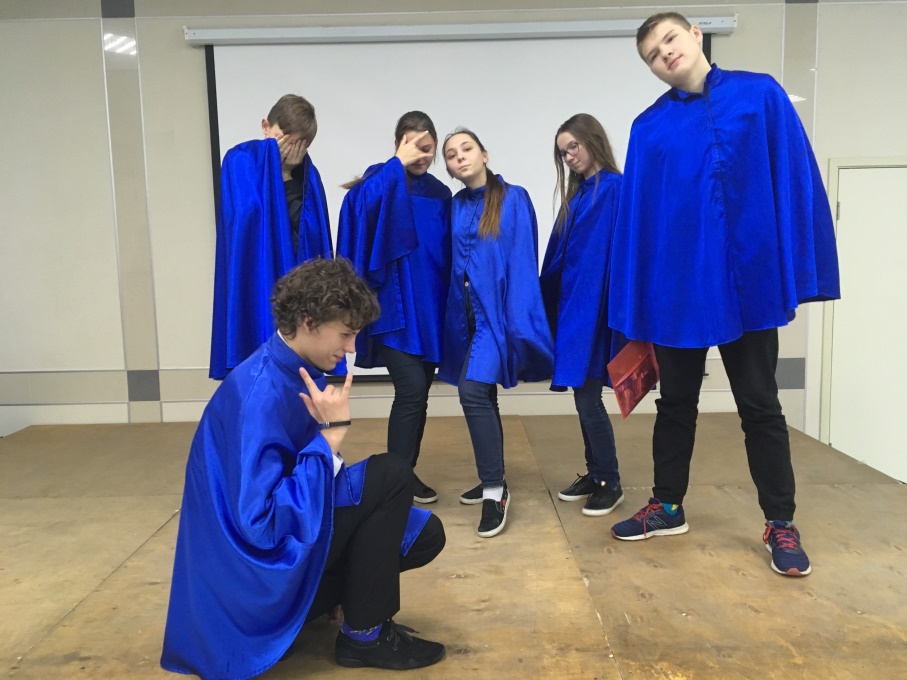 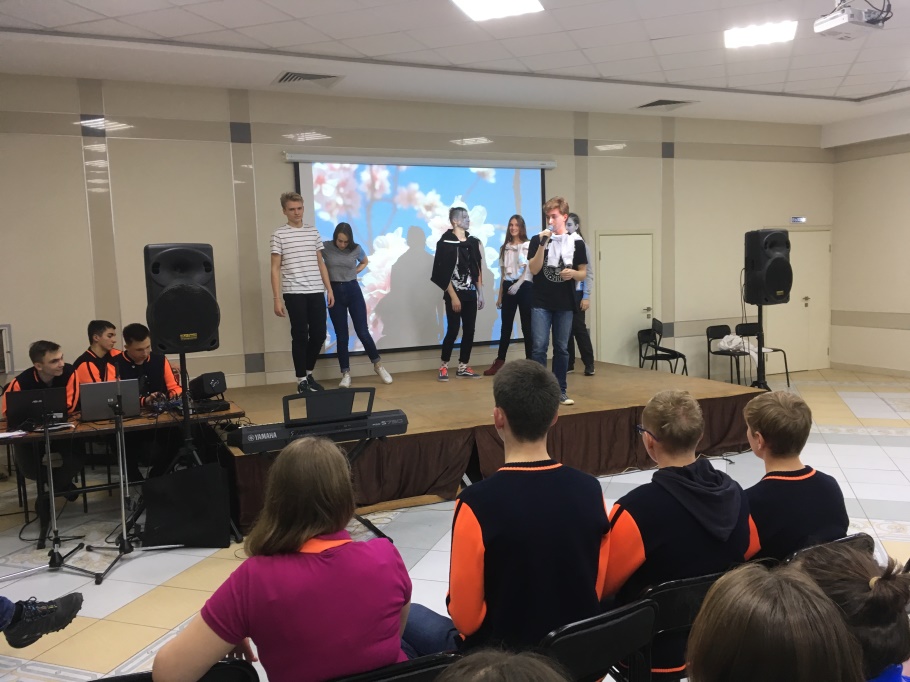 Подведение итогов
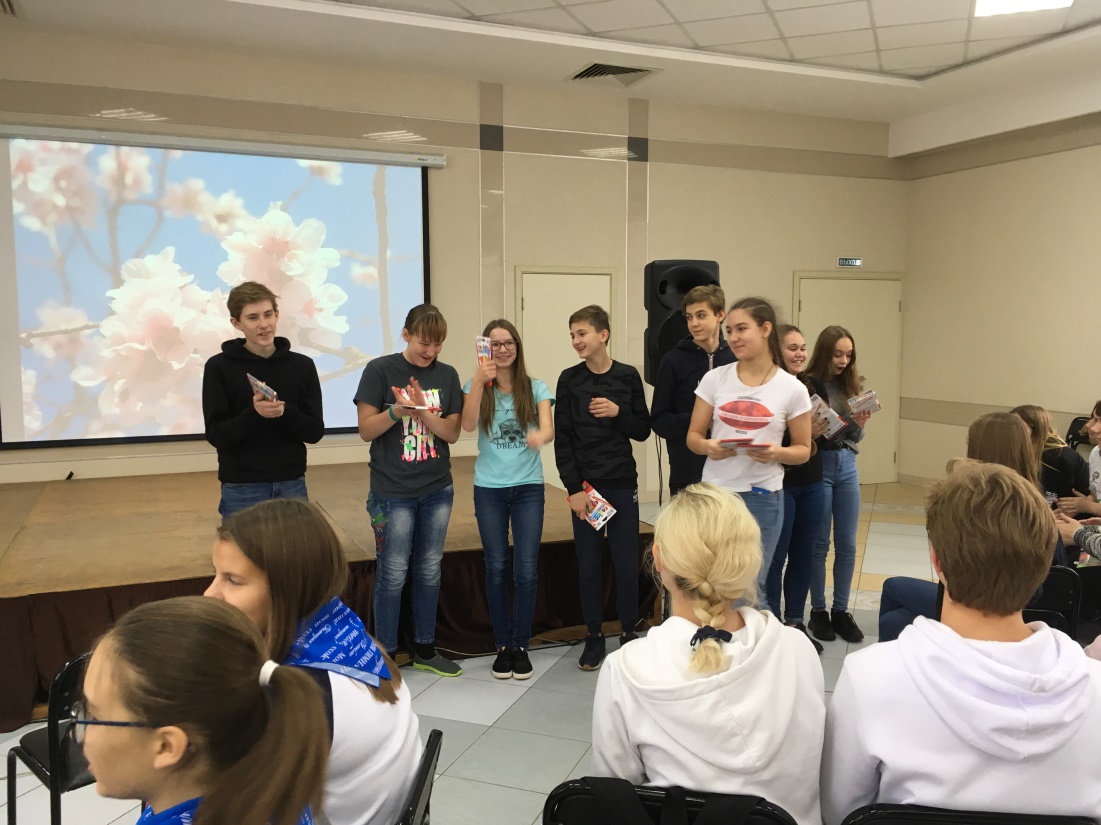 Подведение итогов
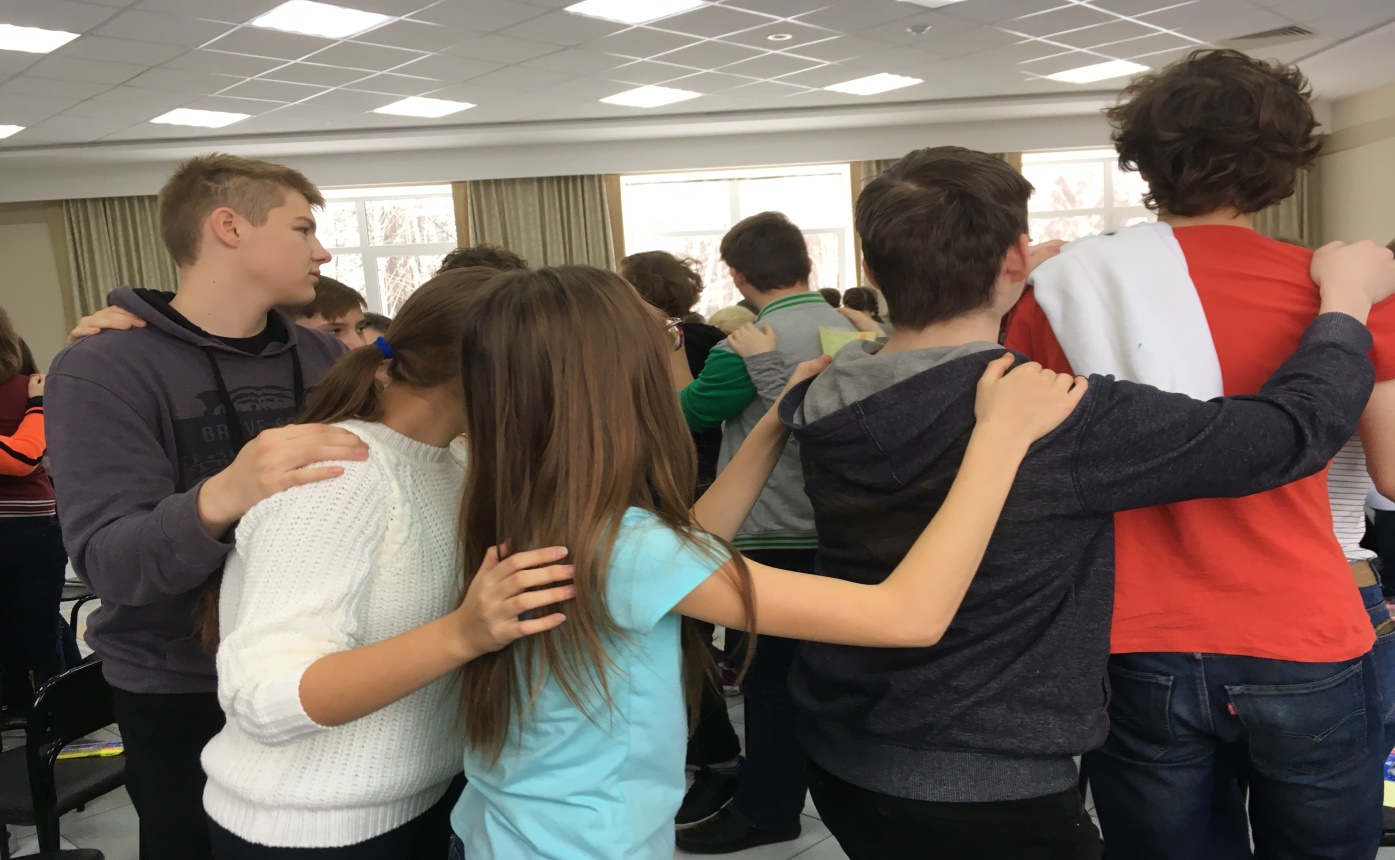 До Новых Встреч!!!